THỨ BA TUẦN XII THƯỜNG NIÊN C
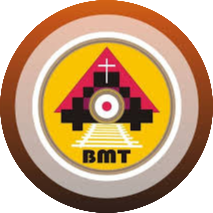 Ca nhập lễ
Chúa là mãnh lực của dân Người, là chiến luỹ bảo vệ mạng sống người Chúa đã xức dầu. Lạy Chúa là phần rỗi tôi, xin cứu sống dân Chúa, và chúc phúc cho phần gia nghiệp Chúa, xin hãy chăn dắt họ đến muôn đời.
Bài Đọc 1: St 13, 2. 5-18
“Bác không muốn có sự bất bình giữa bác và cháu: vì chúng ta là anh em với nhau”.
Trích sách Sáng Thế
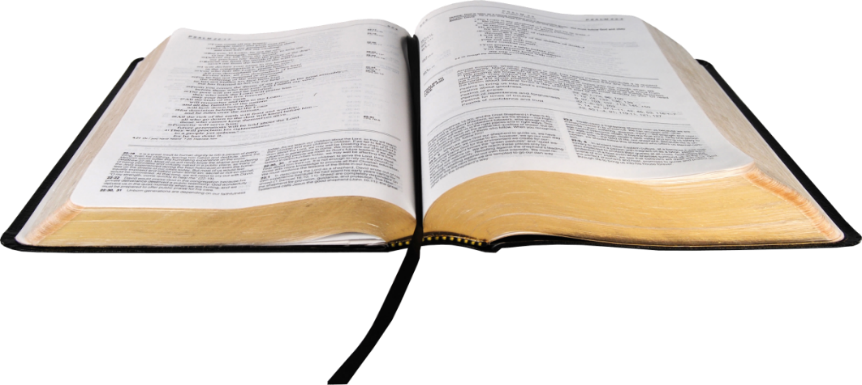 Đáp Ca:
Tv 14, 2-3ab. 3cd-4ab. 5
Ðáp: Lạy Chúa, ai sẽ được ở trong đền tạm Chúa?
Alleluia, alleluia! – Xin Chúa cho con hiểu đường lối những huấn lệnh của Chúa, và con suy gẫm các điều lạ lùng của Chúa. –  Alleluia.
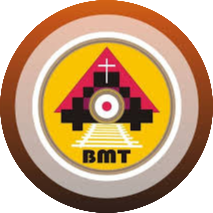 Phúc Âm: Mt 7, 6. 12-14
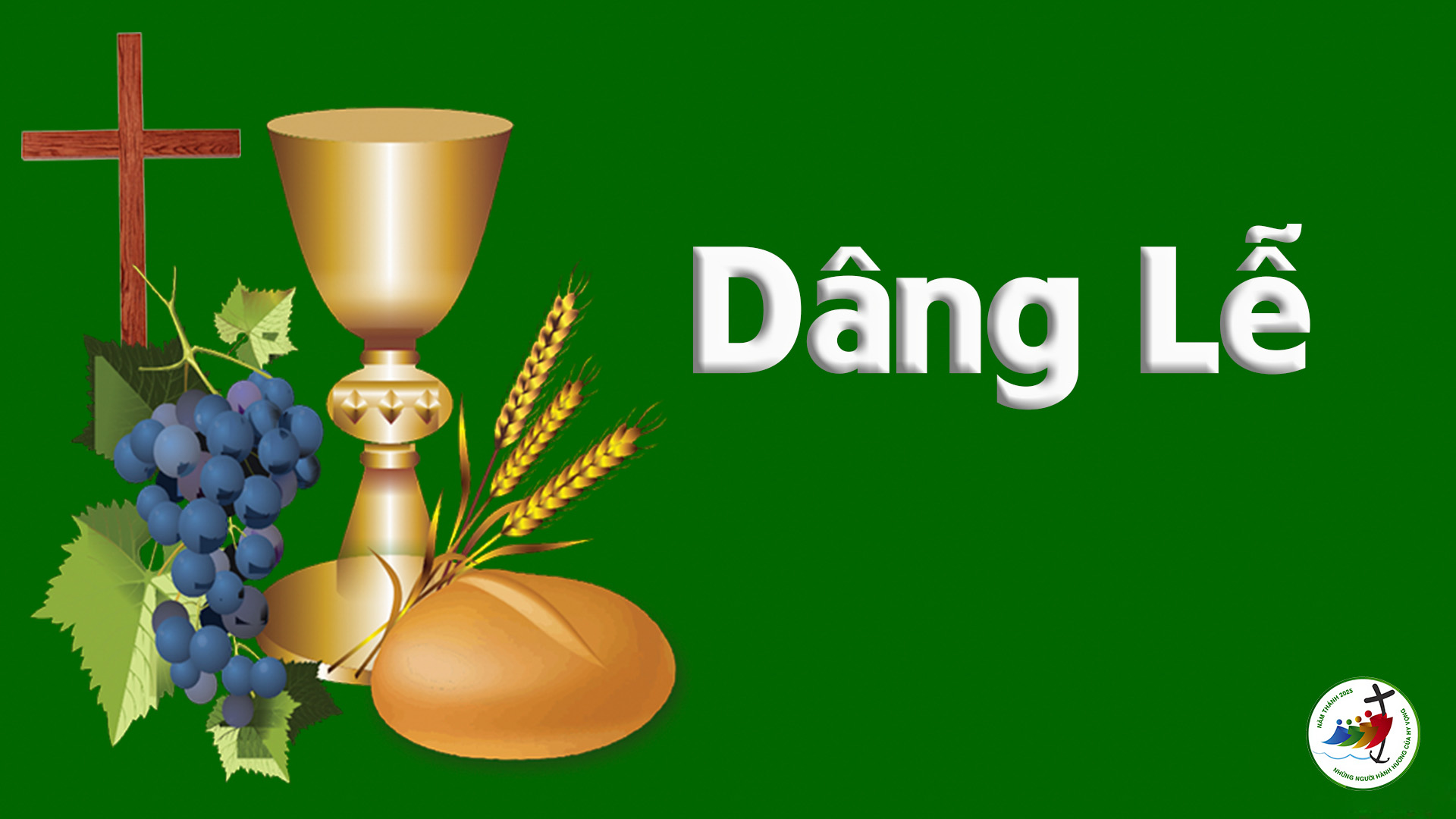 Ca hiệp lễ
Lạy Chúa, muôn loài để mắt cậy trông vào Chúa, và Chúa ban lương thực cho chúng đúng theo giờ.
Ca Kết lễ
THỨ BA TUẦN XII THƯỜNG NIÊN C
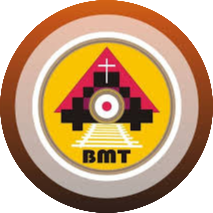